Nous sommes la clase ULIS du Lycée Henri Avril de Lamballe, nous vous souhaitons une bonne année (un peu en retard).
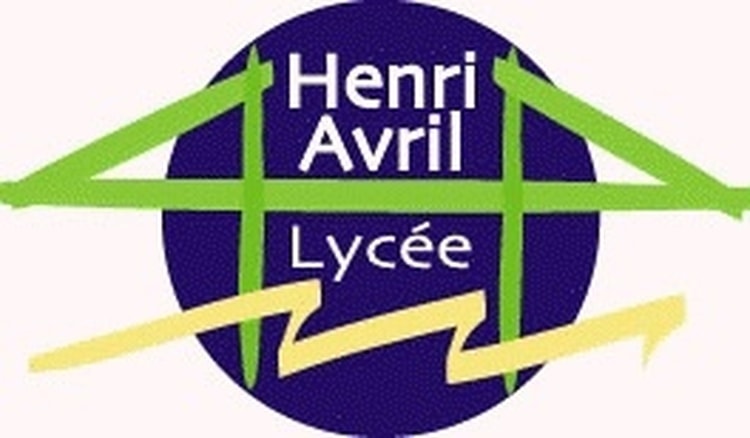 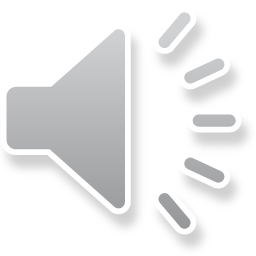 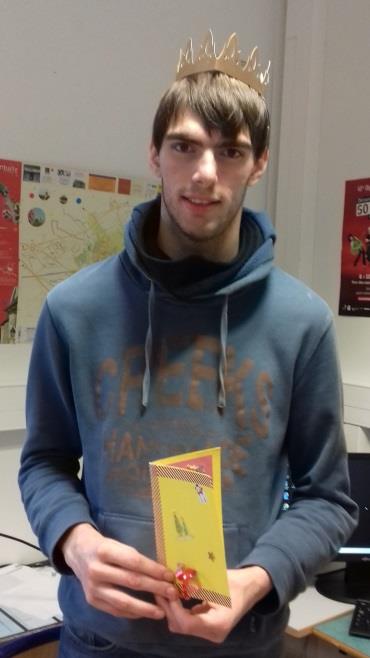 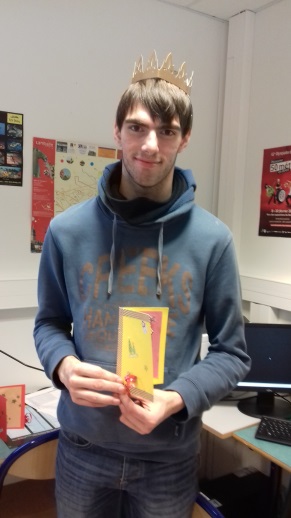 Je suis Mark Morin
J’ai 17ans, j’aime les Jeux-video, L’animation Japonaise, Les Comics et aller sur internet. Mes films préféré sont : 
ça, Shrek, Transformers: AOE, Dragon Ball z: la resurection de ‘f’, Avengers: l’ère d’Ultron et Le Roi Lion
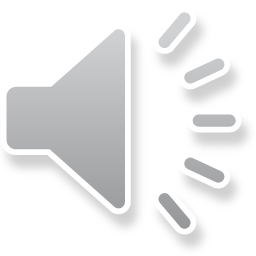 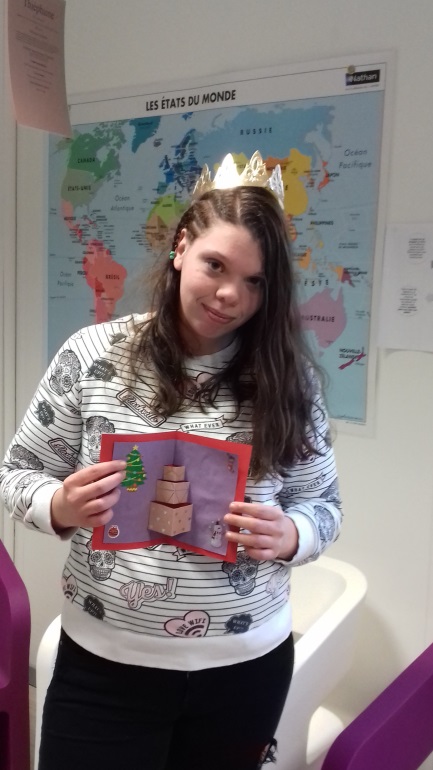 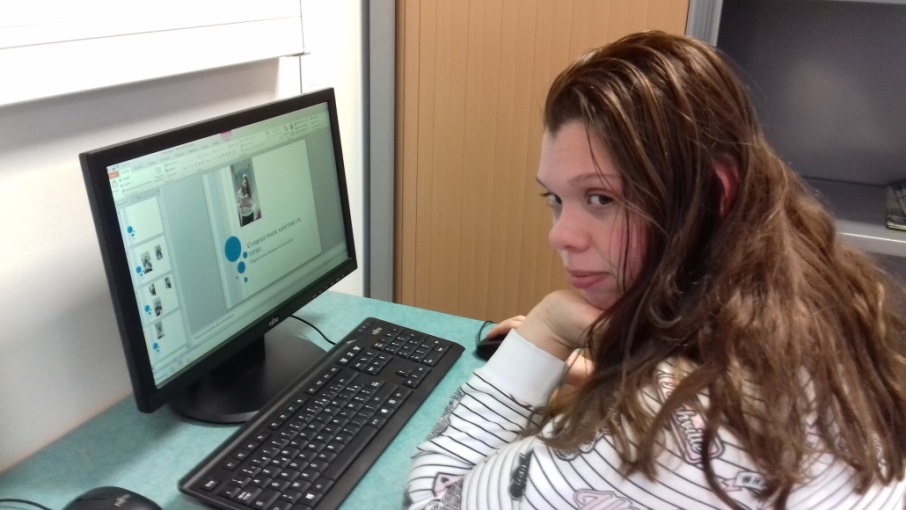 Je m’appelle océane j’ai 17 ans j’ai des origines un peu chti s
J’aime le maquillage.
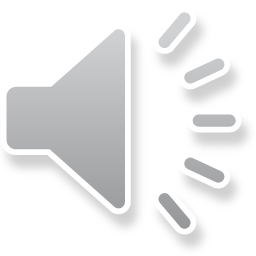 Bonjour je m’appelle Baptiste j’ai 17ans je suis au lycée Henri-Avril
Nous sommes en plein travailles.
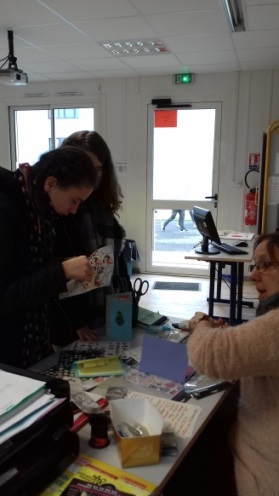 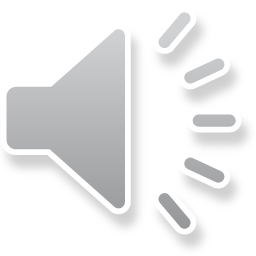 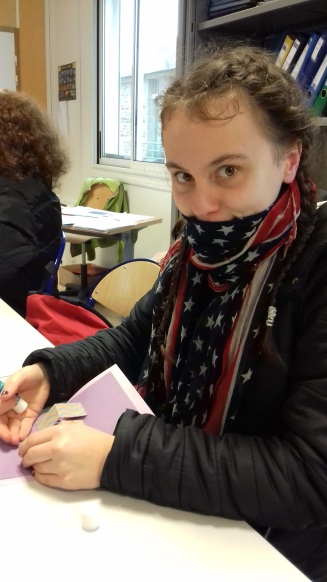 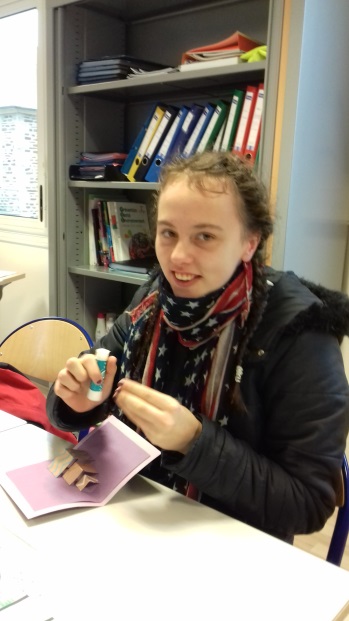 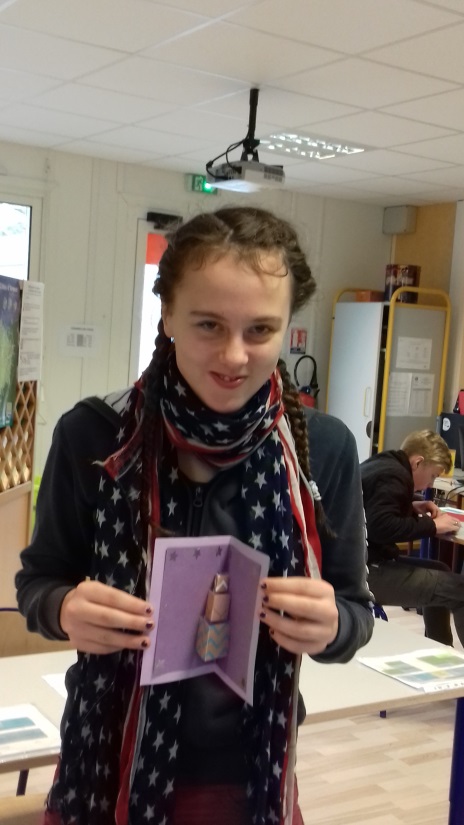 Je m’appelle Clara j’ai 16 ans j’ai des origines marseillaises  et du nord.
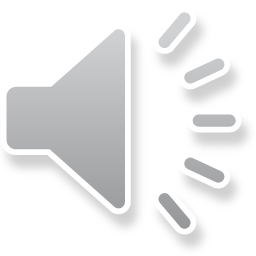 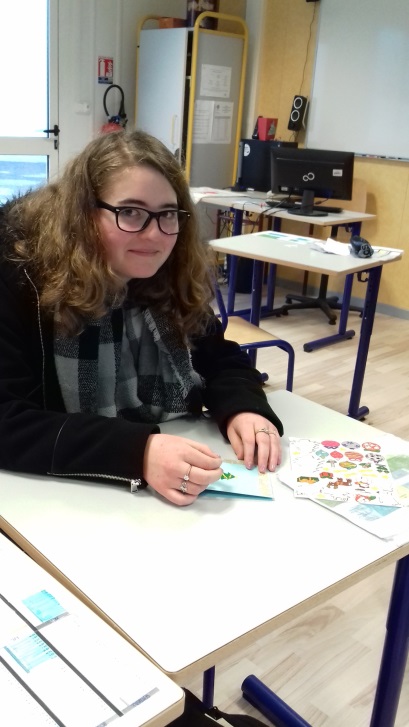 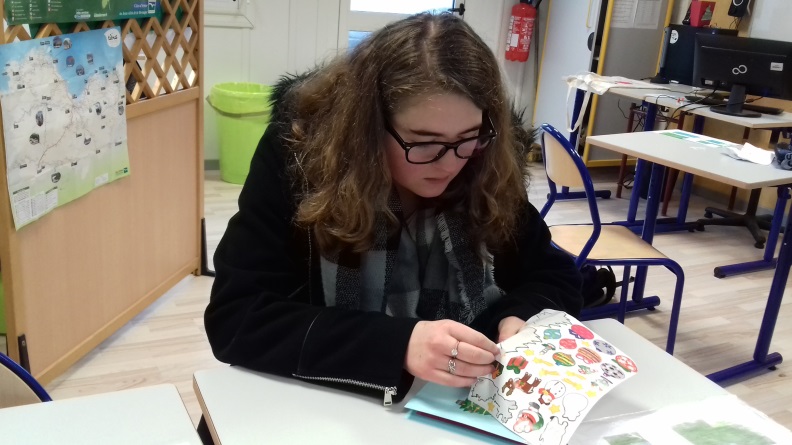 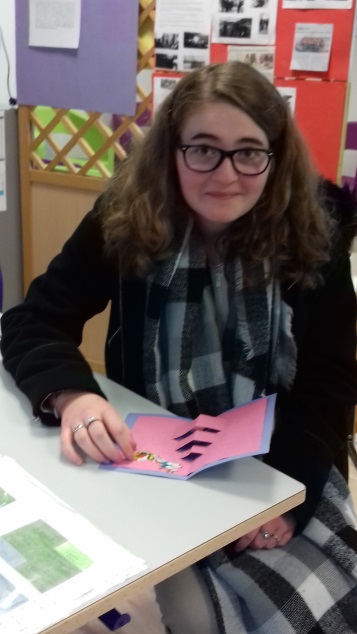 Bonjour je m’appelle Chloé j’ai 16 ans je suis au lycée Henri avril
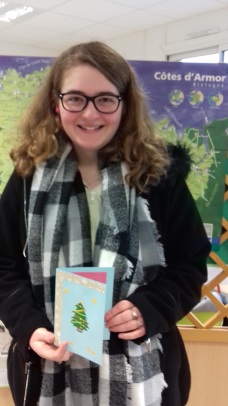 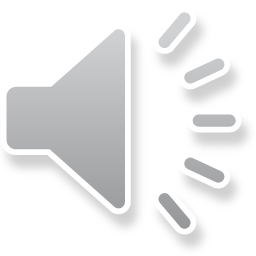 Je m’appelle  William j’ai 16 ans je suis au lycée Henri Avril à Lamballe.
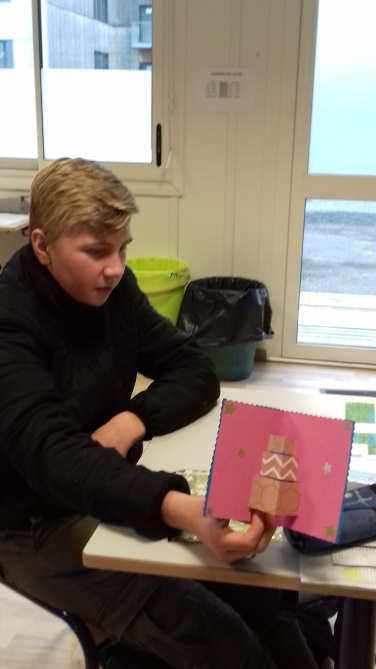 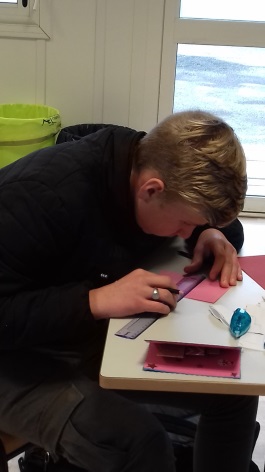 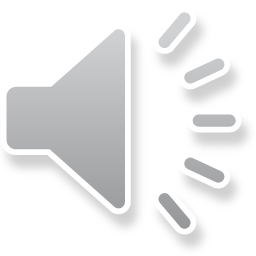 Nous nous appelons Clara et Chloé nous sommes au lycée Henri Avril  à lamballe
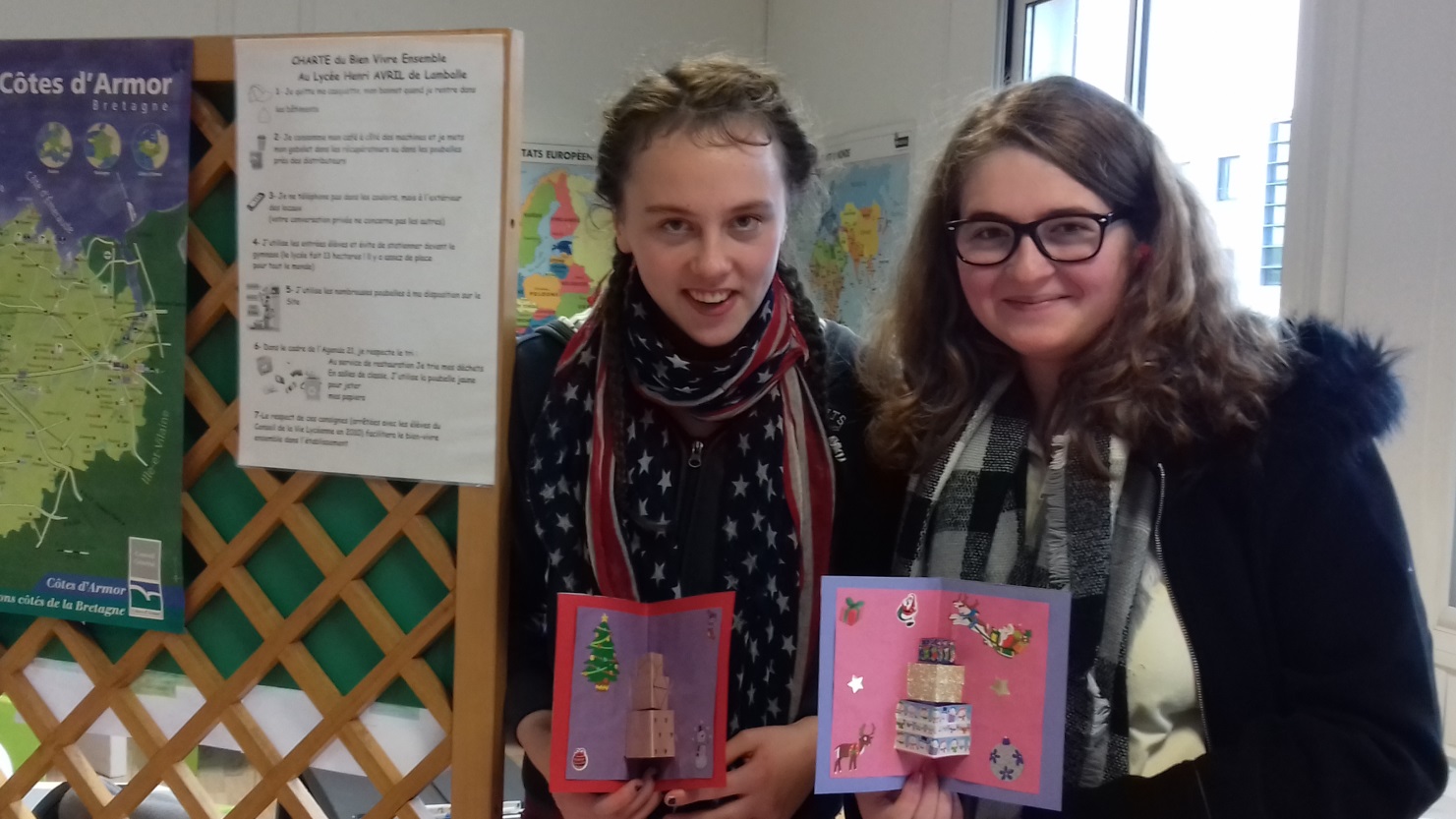 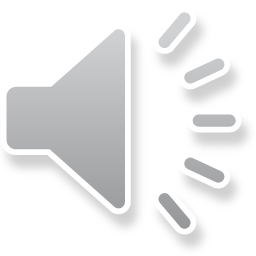 Bonjour je m’appelle Thiéphaine j’ai 16 ans j’habite hénon j’aime mc solaar
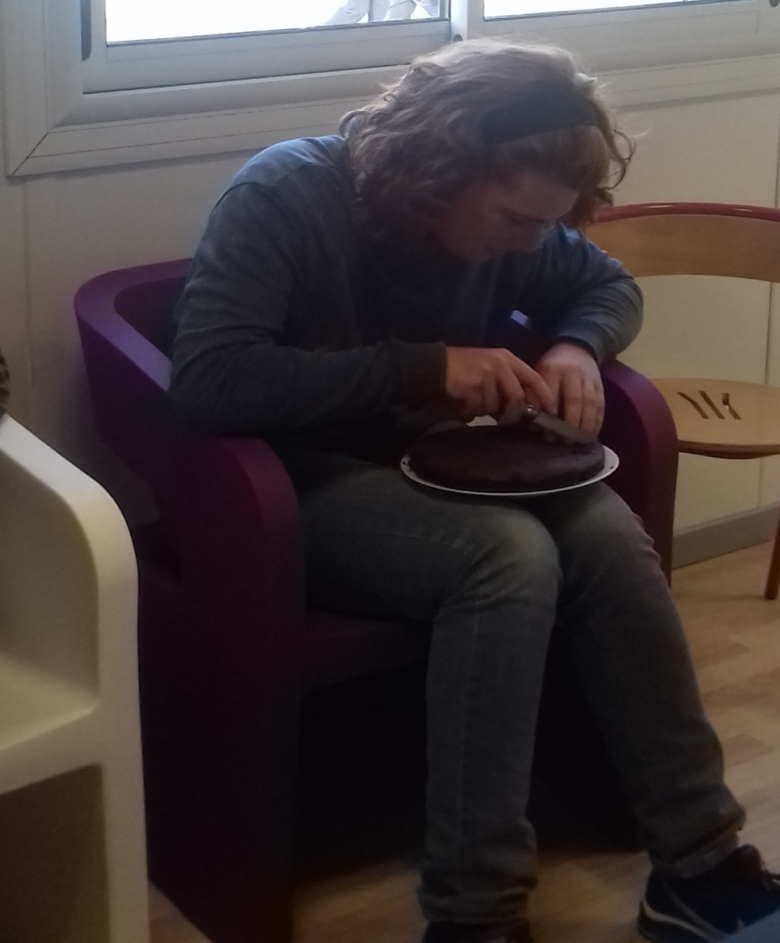 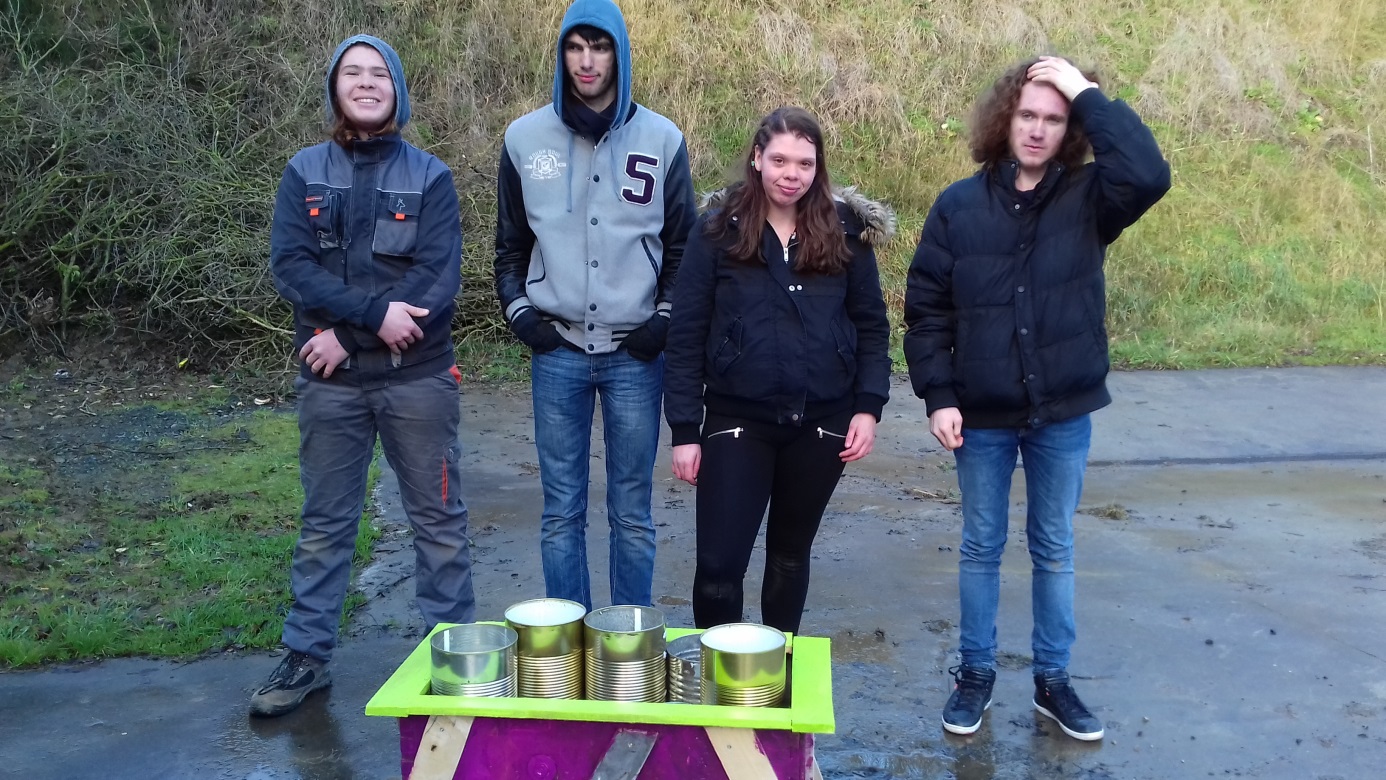 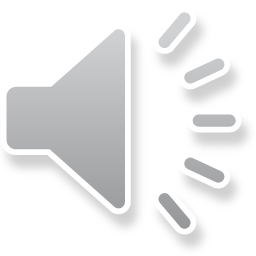 Nous vous présentons nos cartes de vœux.
A l’extérieur
A l’intérieur
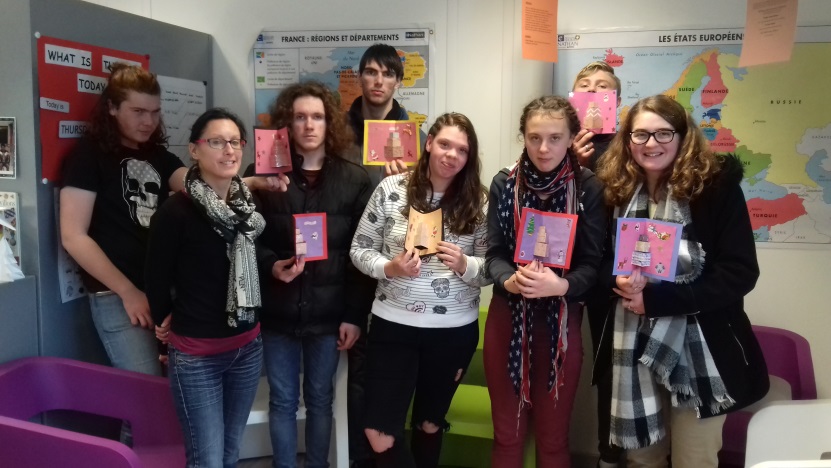 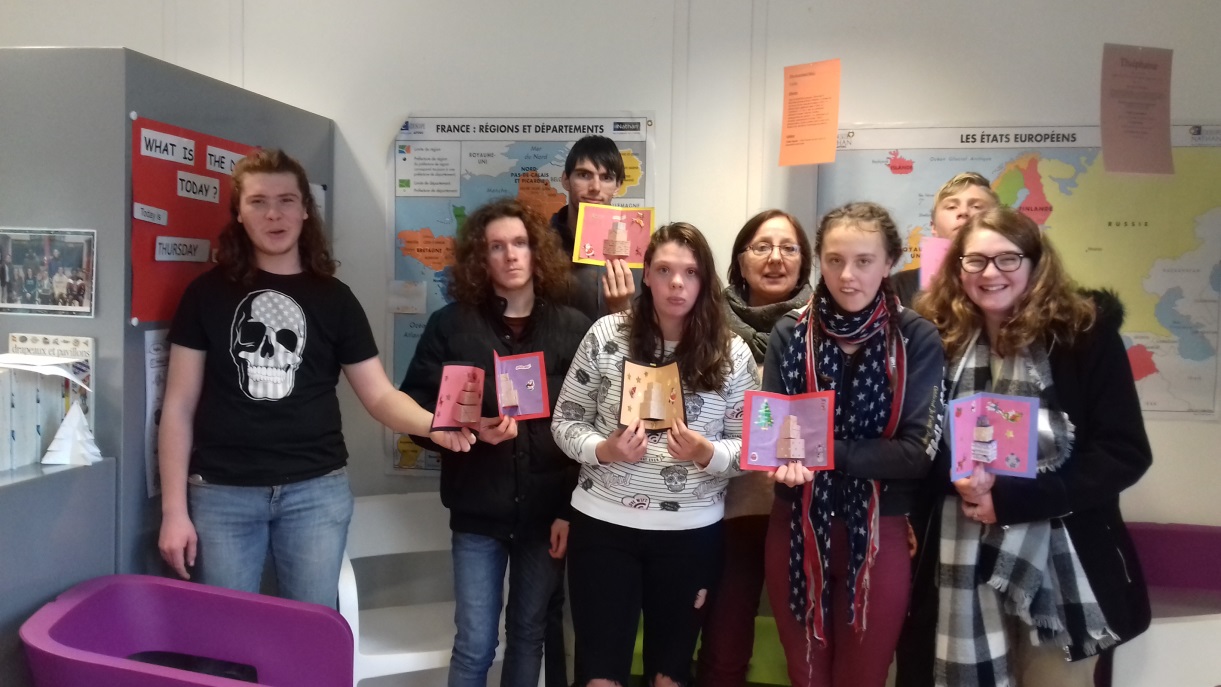 Nous vous souhaitons une très bonne année 2018 de la part de la classe Ulis du lycée Henri Avril à Lamballe